Welcome to Summerhill Street Elementary School
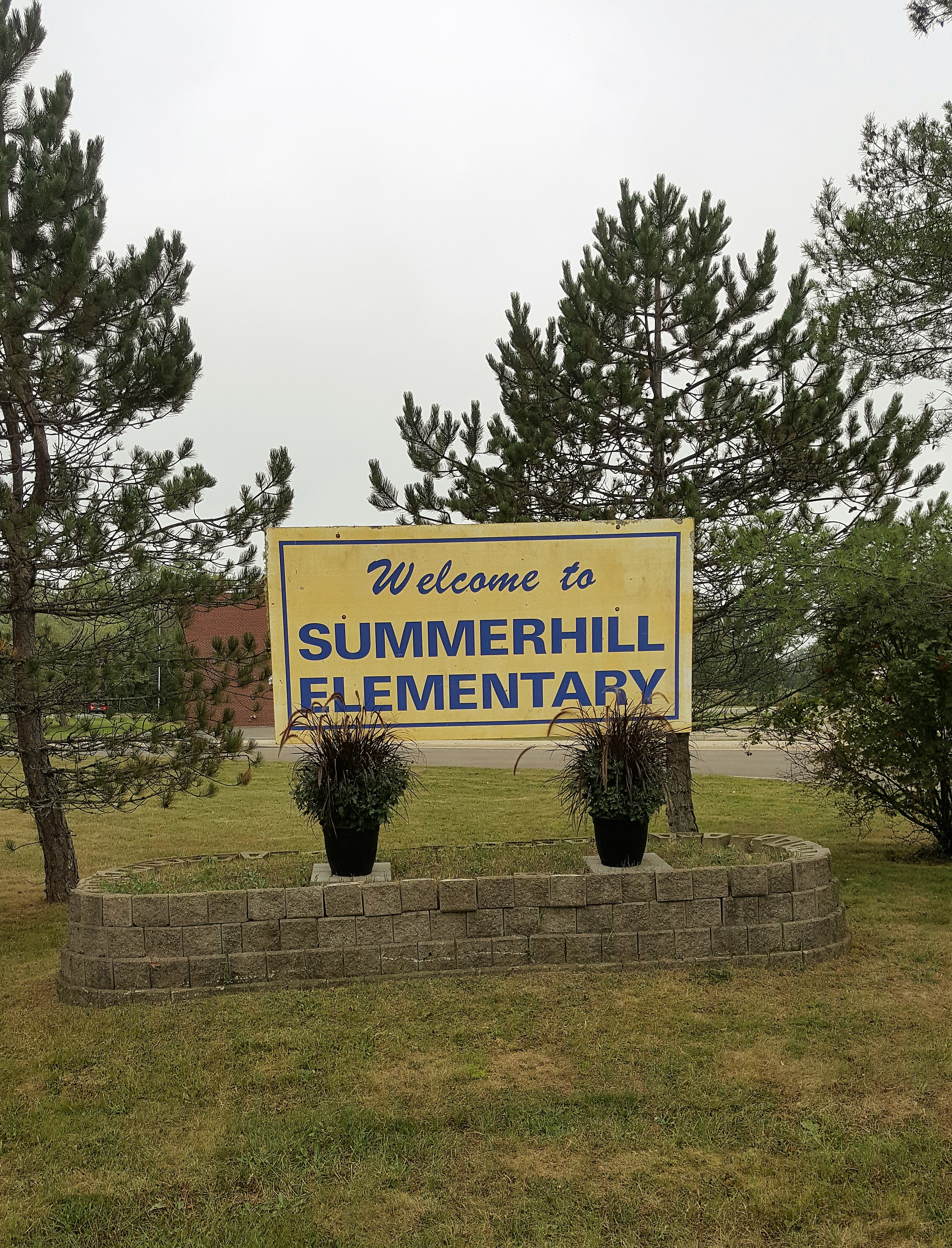 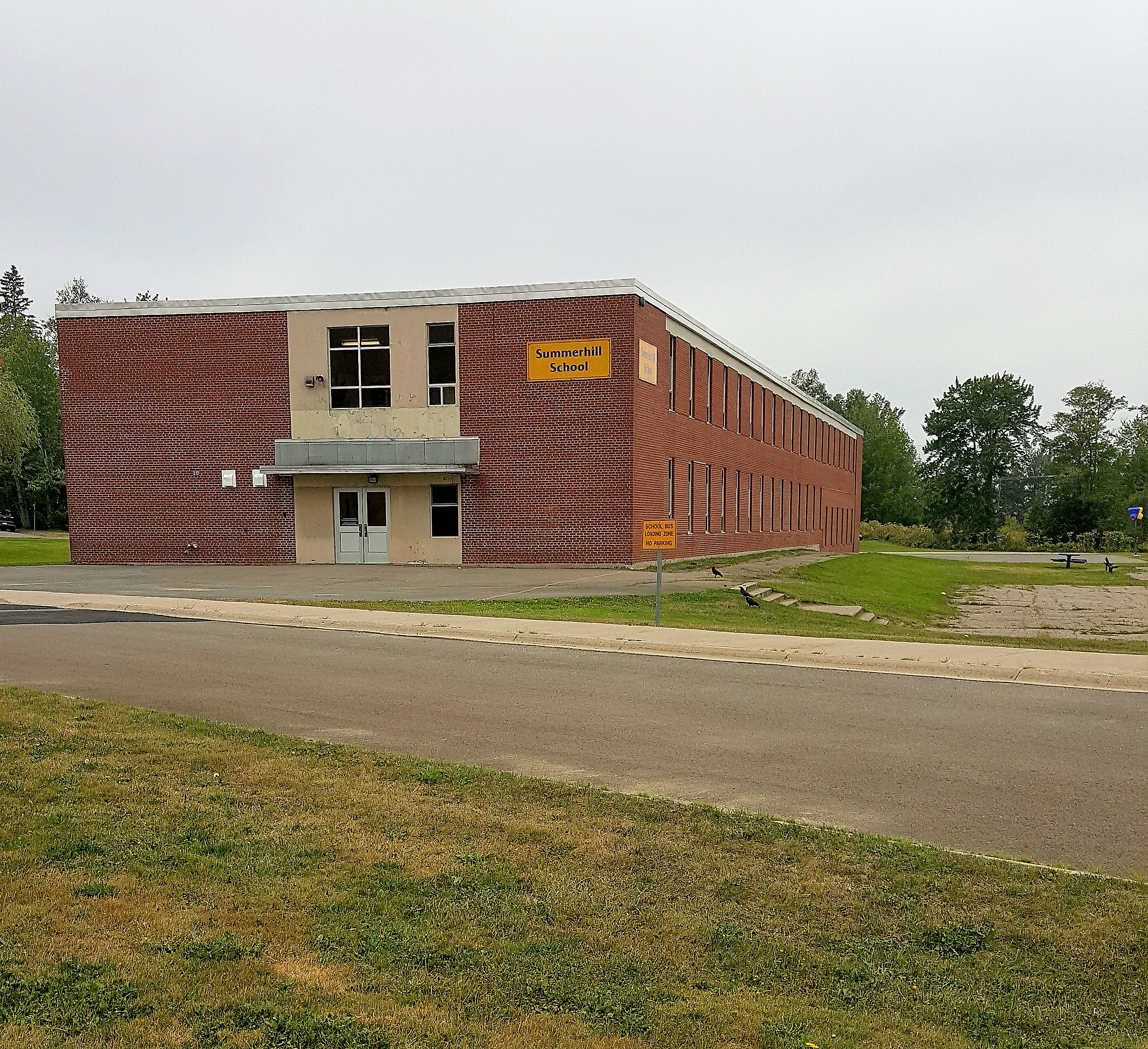 Administration Team - Mrs. Atherton  - Principal                                                                        Mrs. Jordan - Vice-Principal
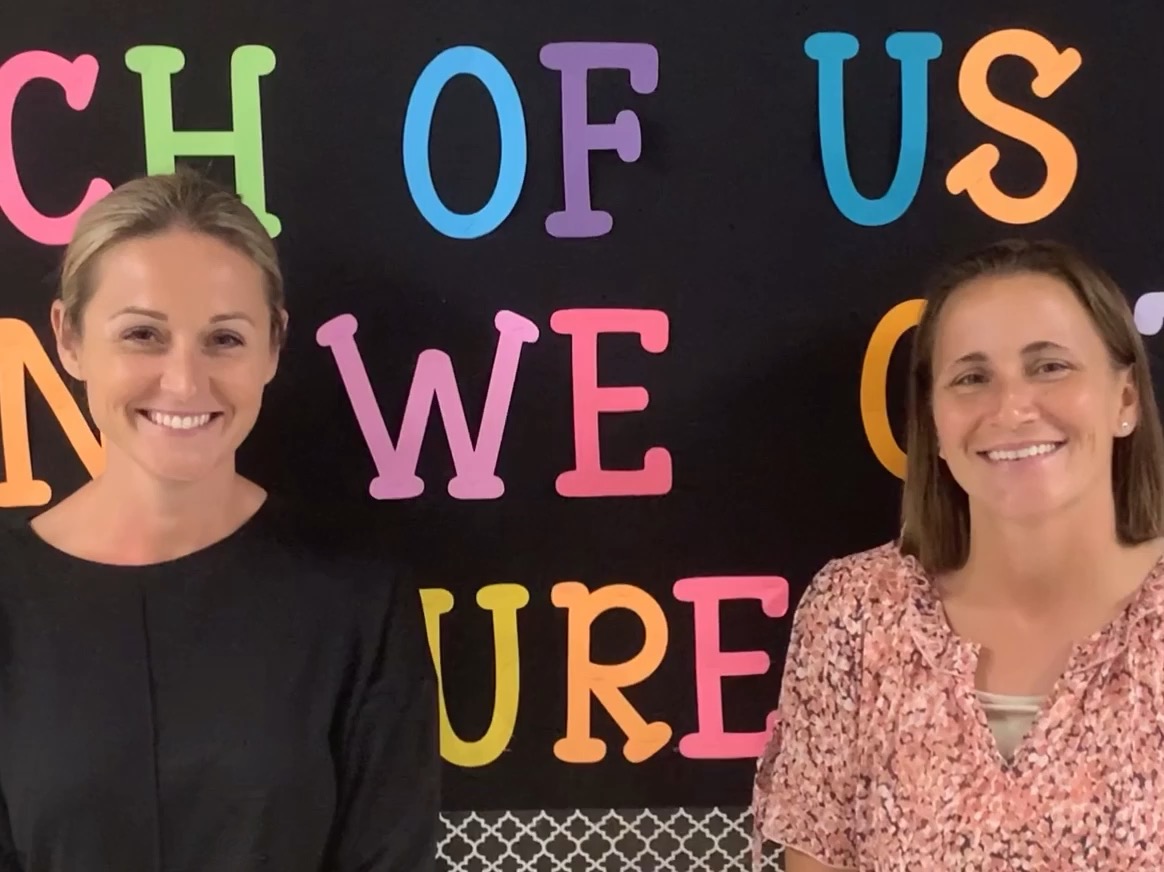 ADMIN. ASSISTANT                CUSTODIANSMRS. MYRIE                       Mrs. Holm/Mrs. Smith
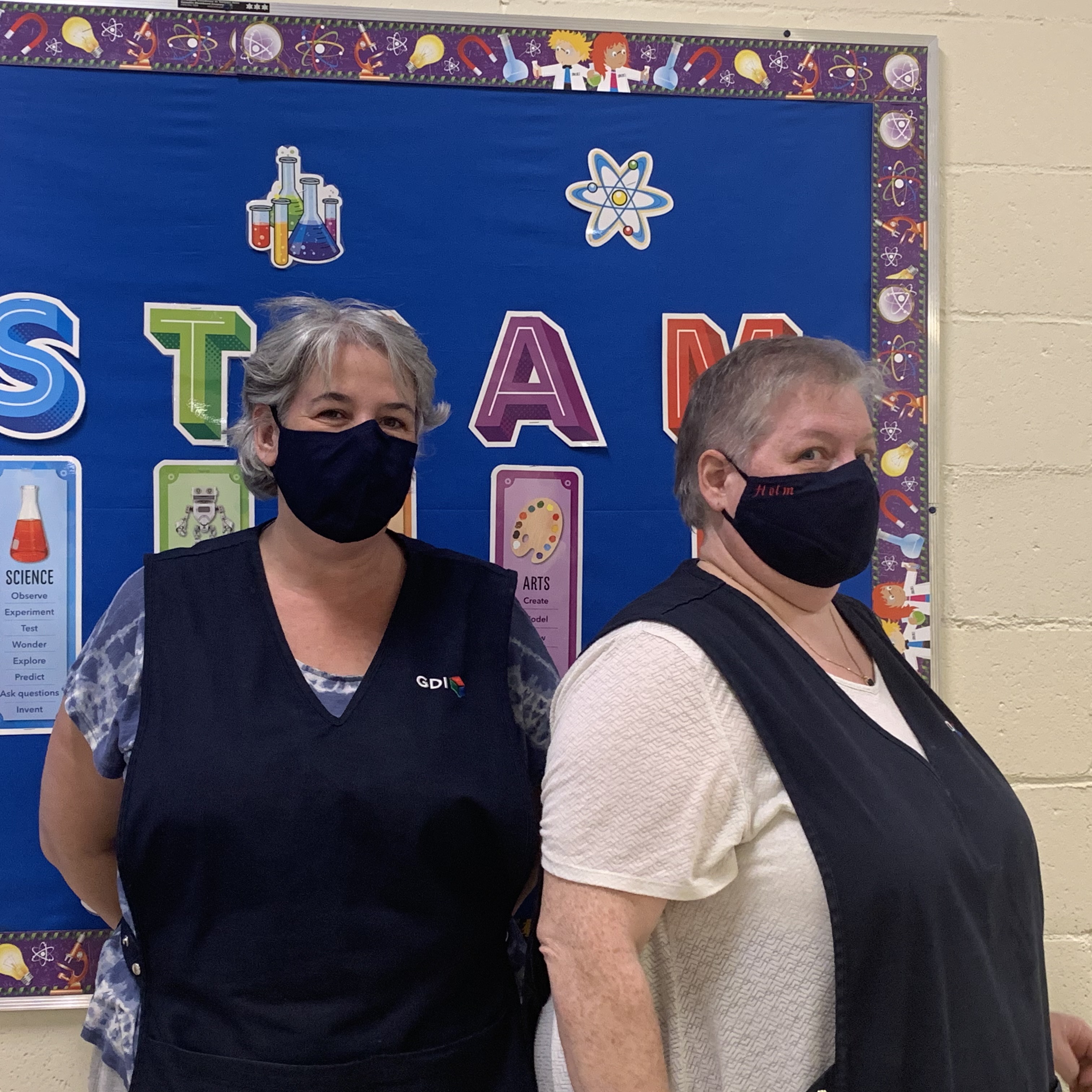 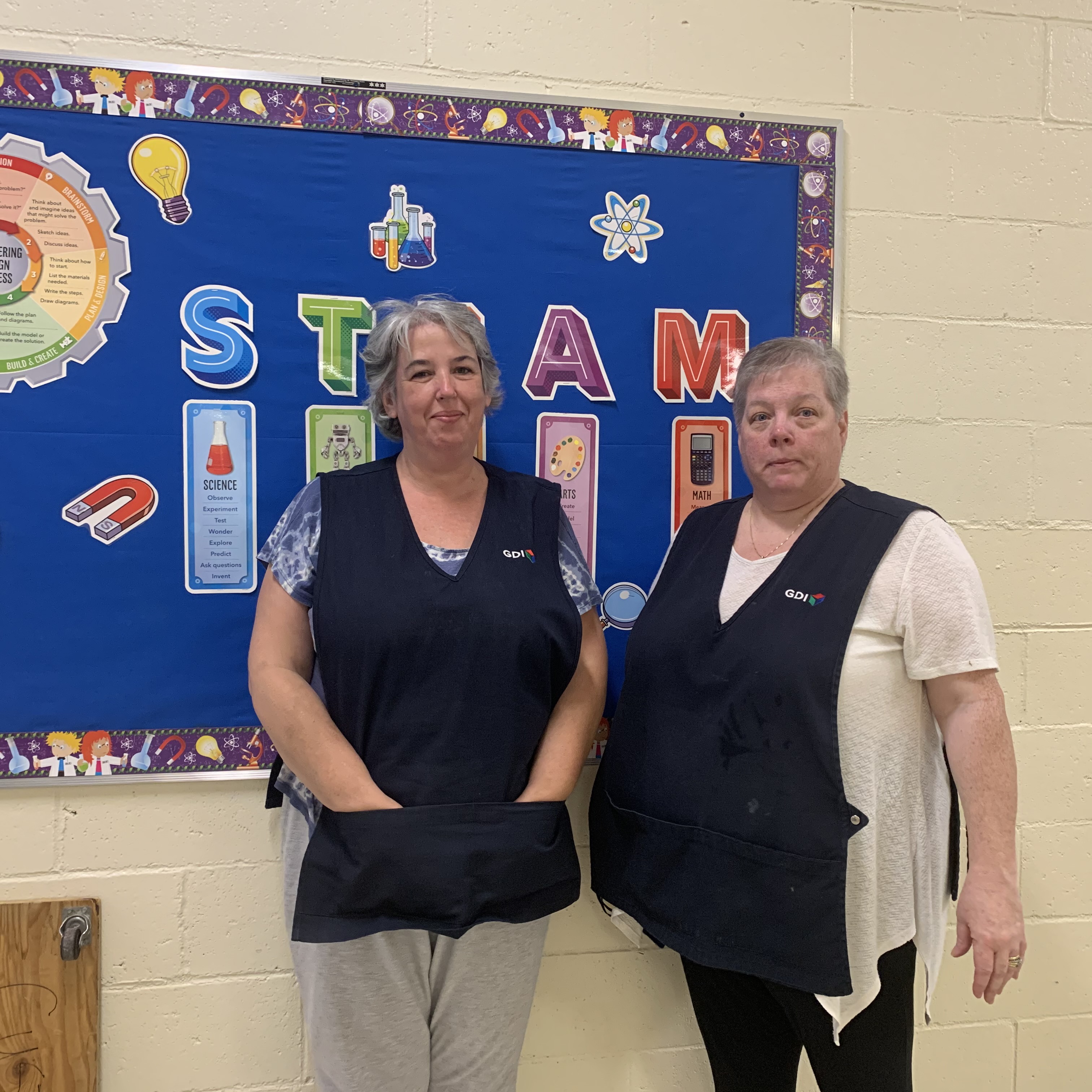 GRADE 3 TEAM
Mrs. Walsh-Graham – Room 139
Mr. Niles – Room 141
Mrs. McWilliams – Room 215 
Mme Rowan-Howe (FI)– Room 130
Mrs. Walsh Graham                Mrs. McWilliams
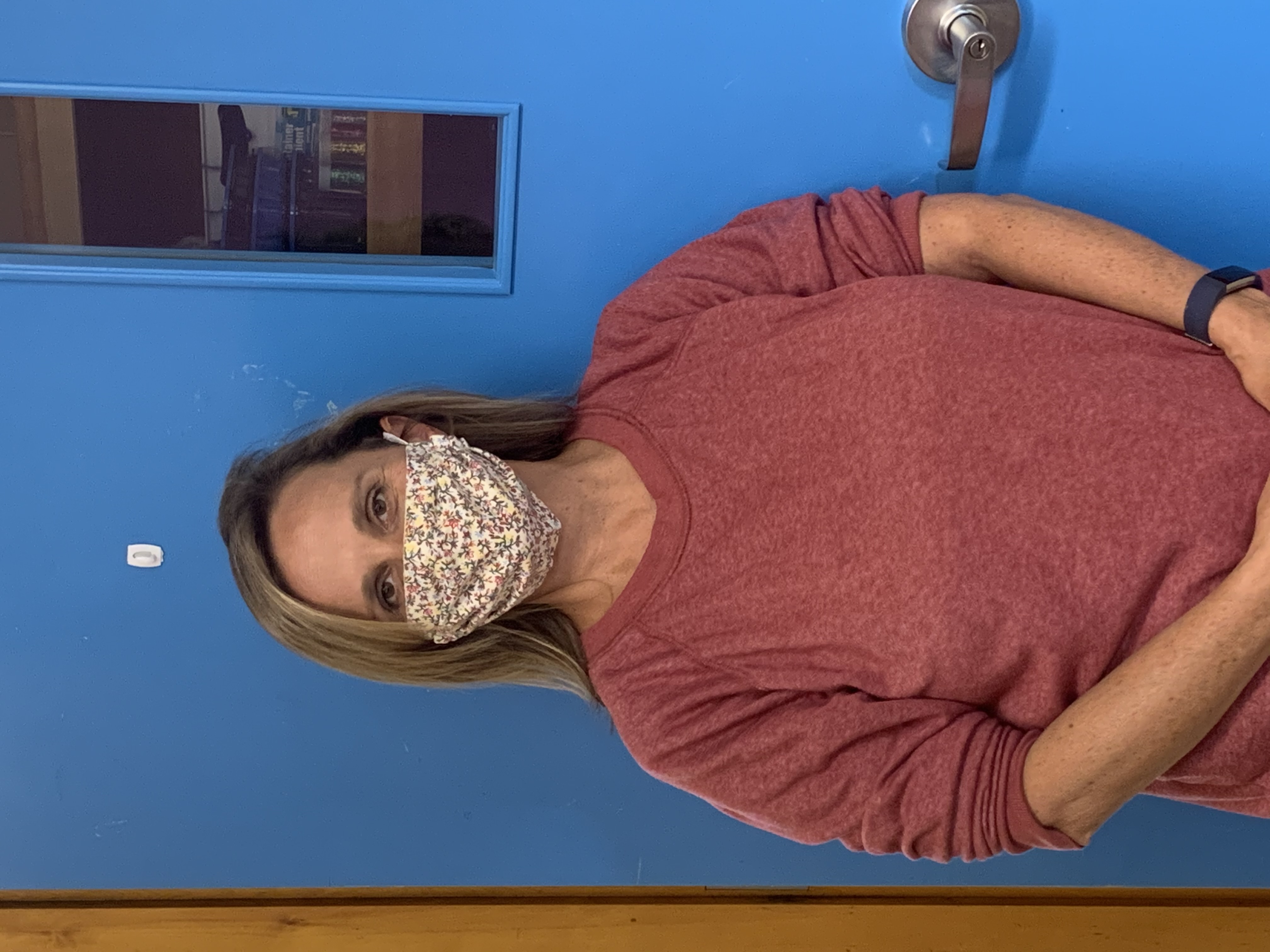 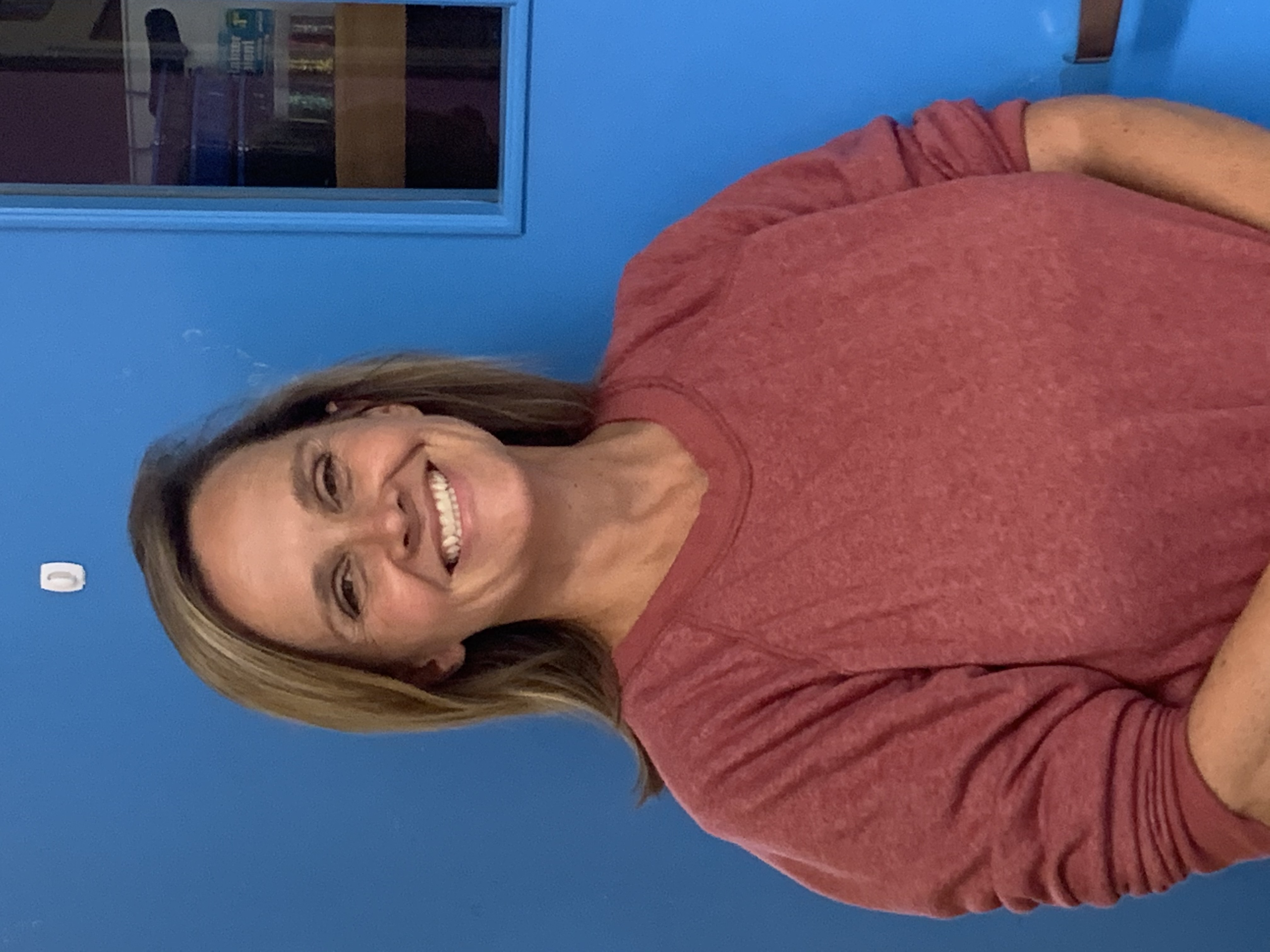 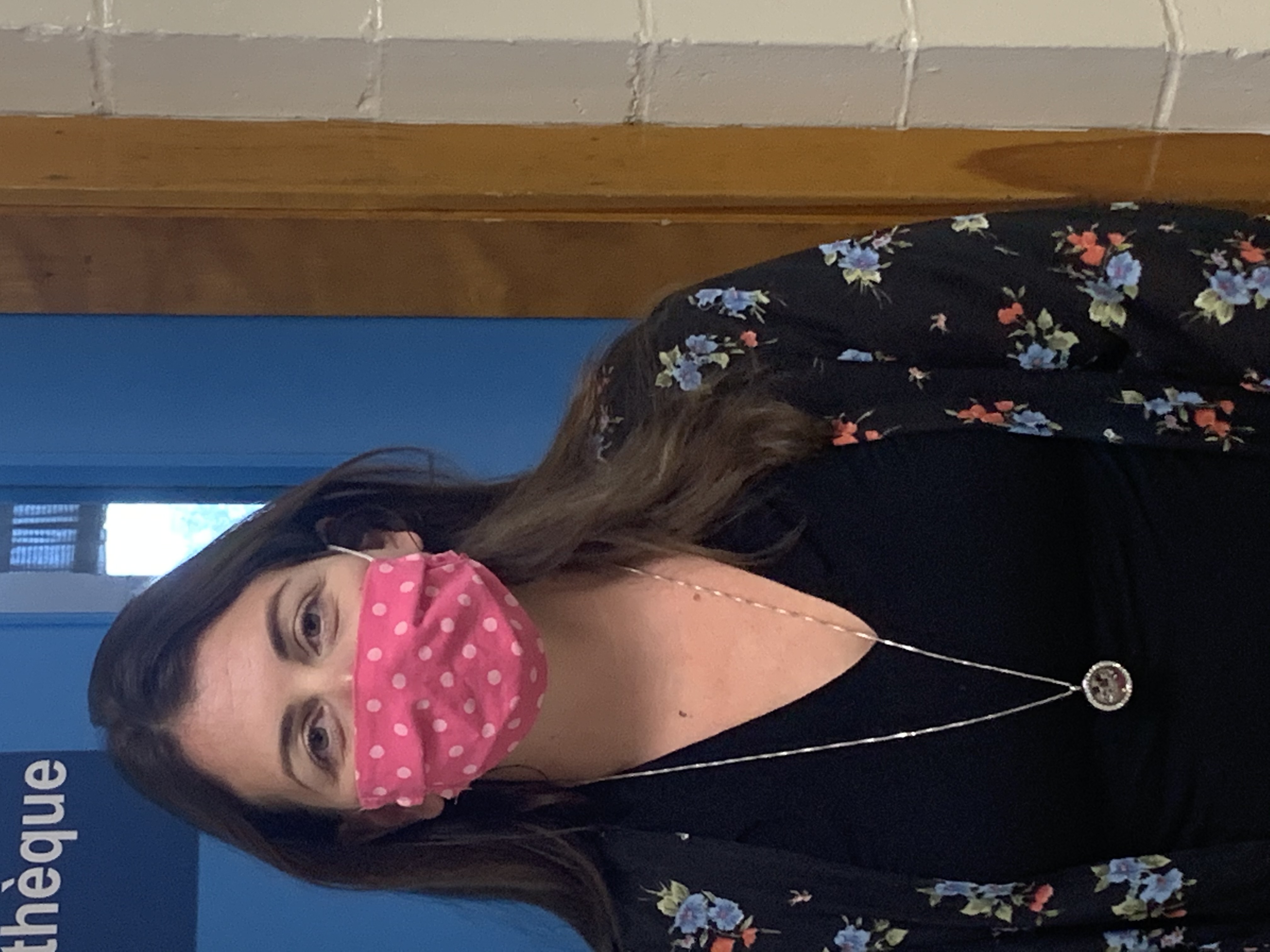 Mr. Niles                        Mme Rowan-Howe
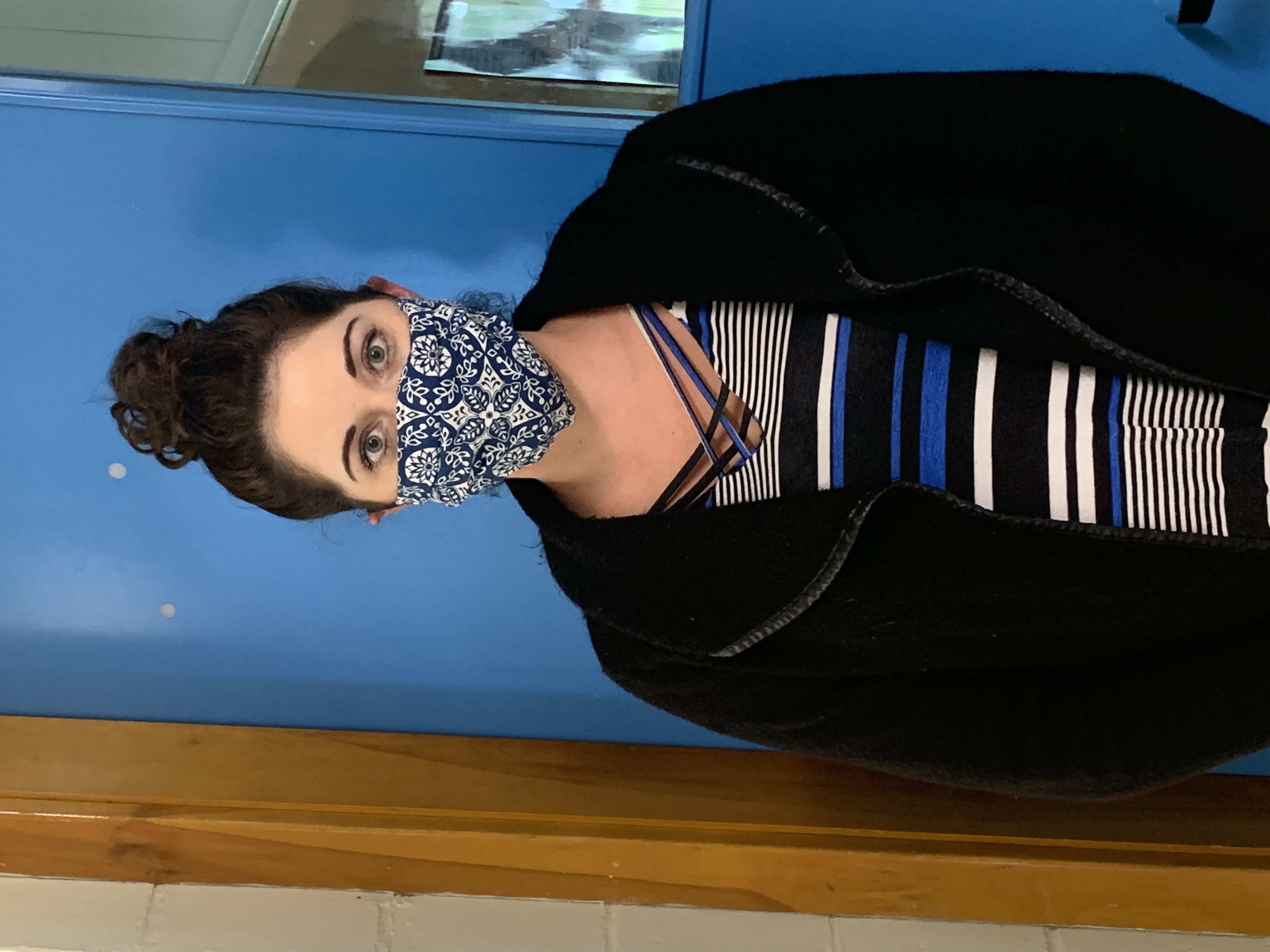 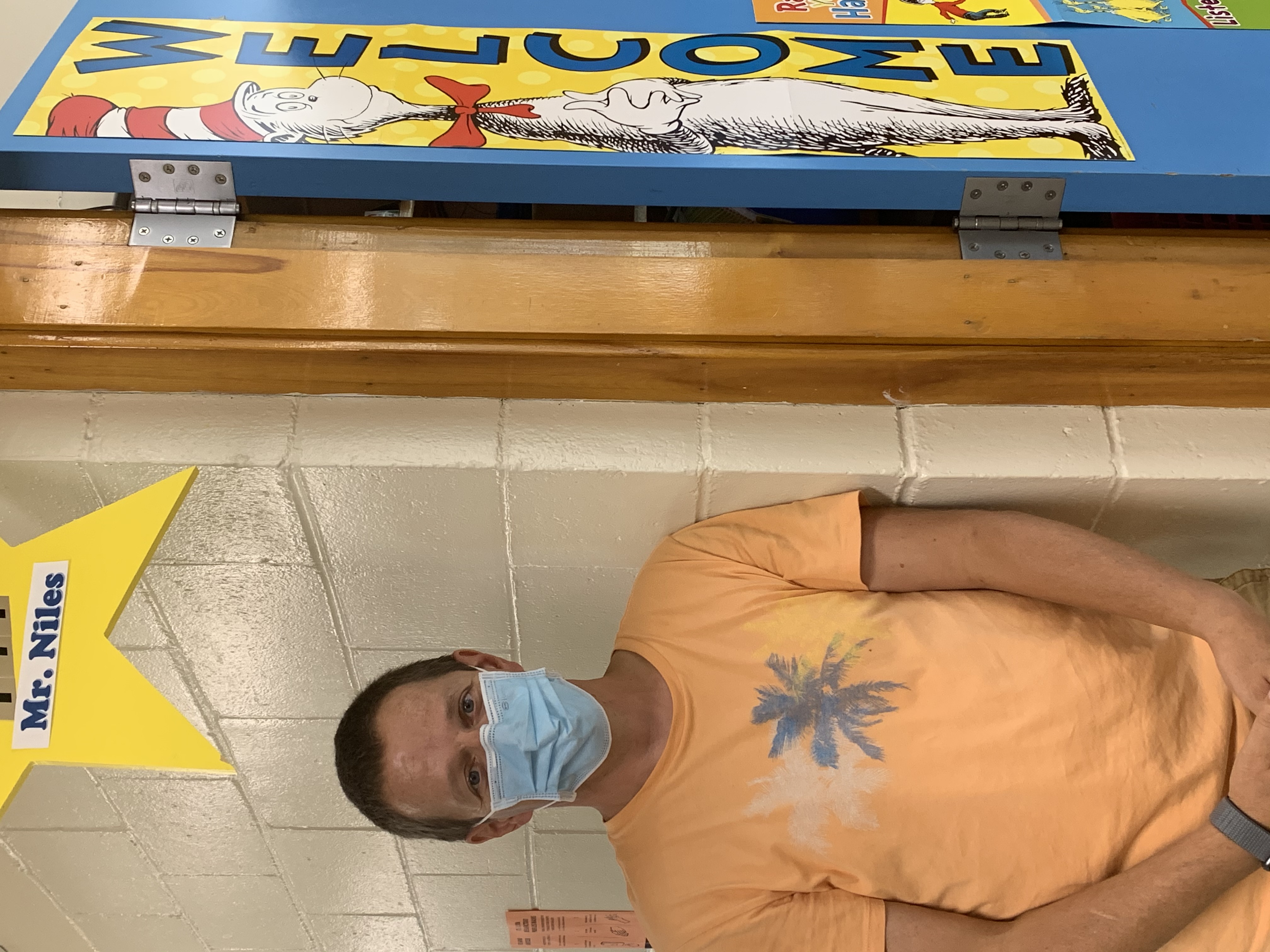 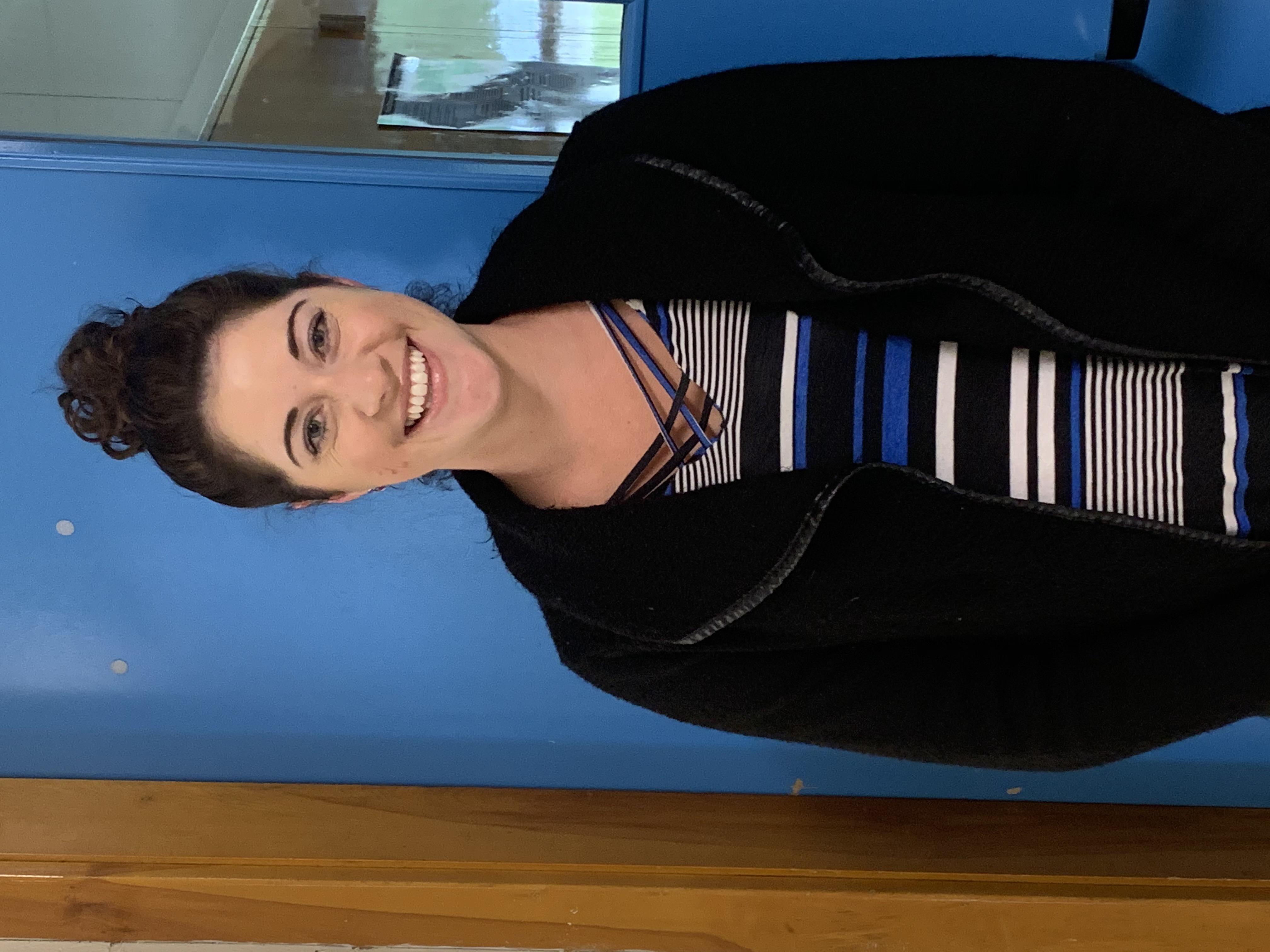 GRADE 4 TEAM
Ms. Davidson – Room 205
Mrs. Jordan – Room 131
M. Wood (FI)– Room 216
Mme Clerk – Room 139
Mme Clerk                                 Mrs. Jordan (VP)
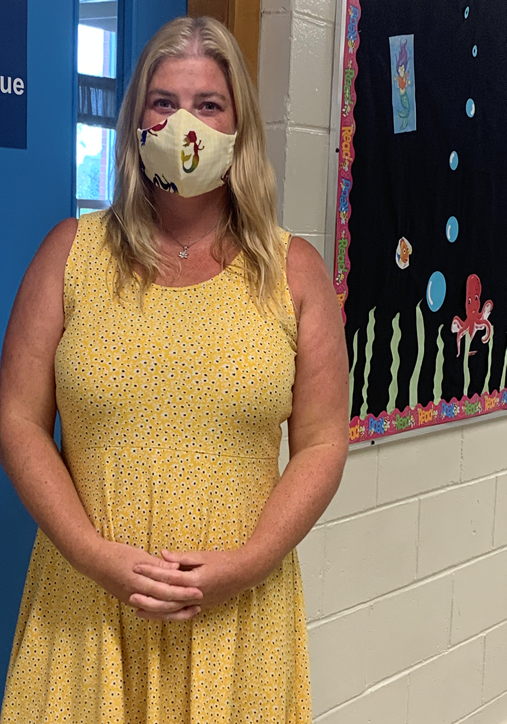 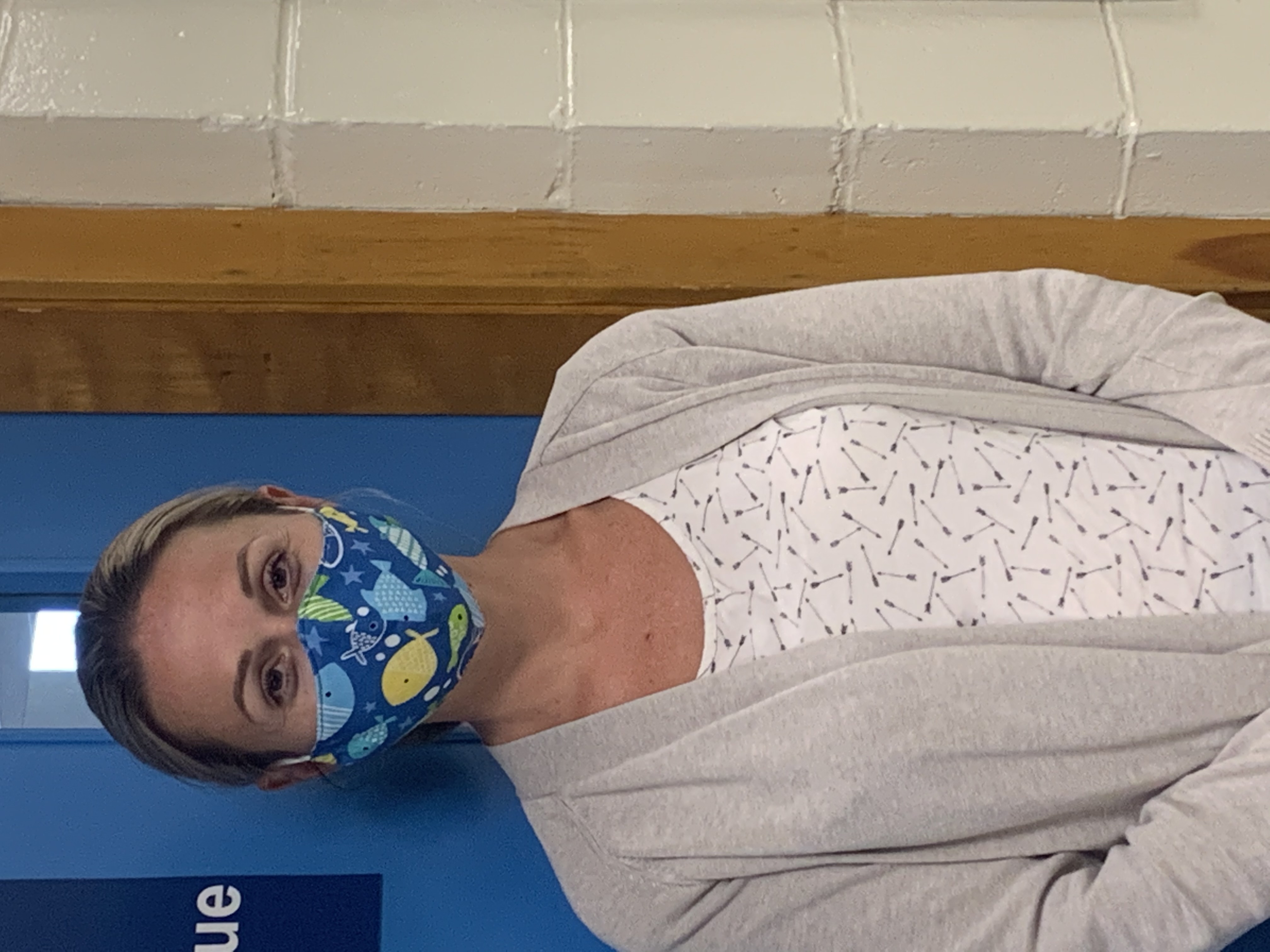 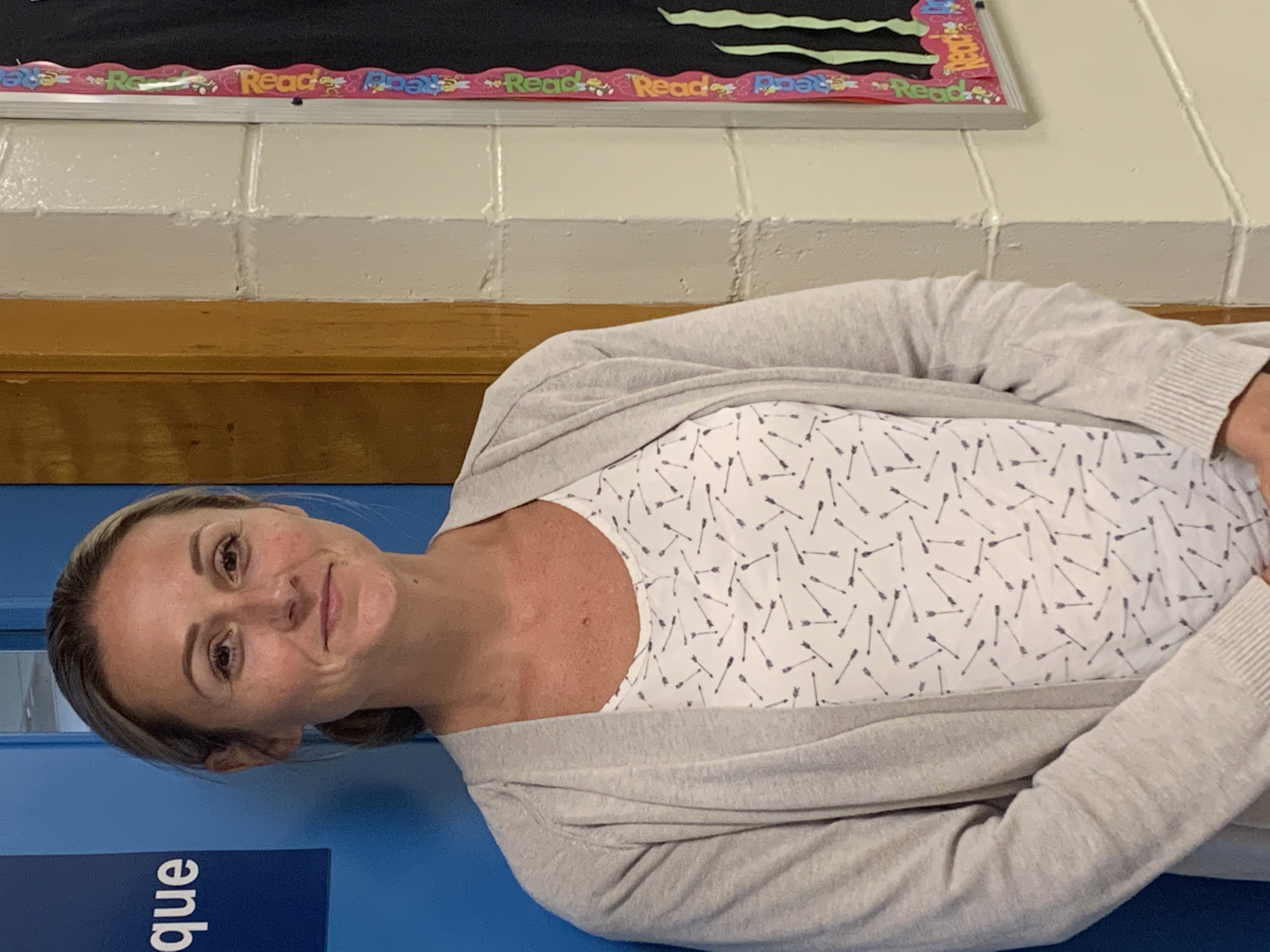 M Wood                                    Mrs. Davidson
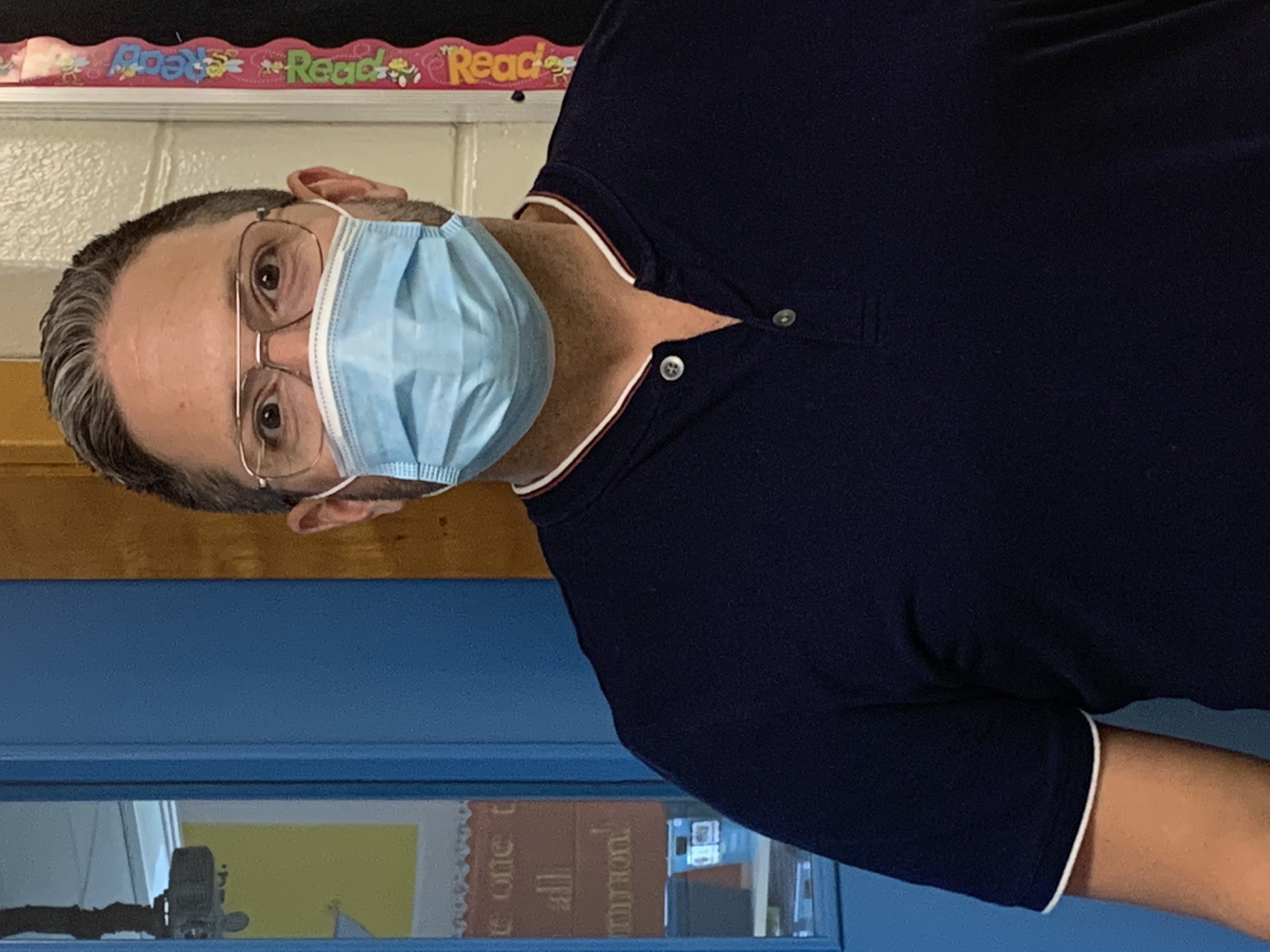 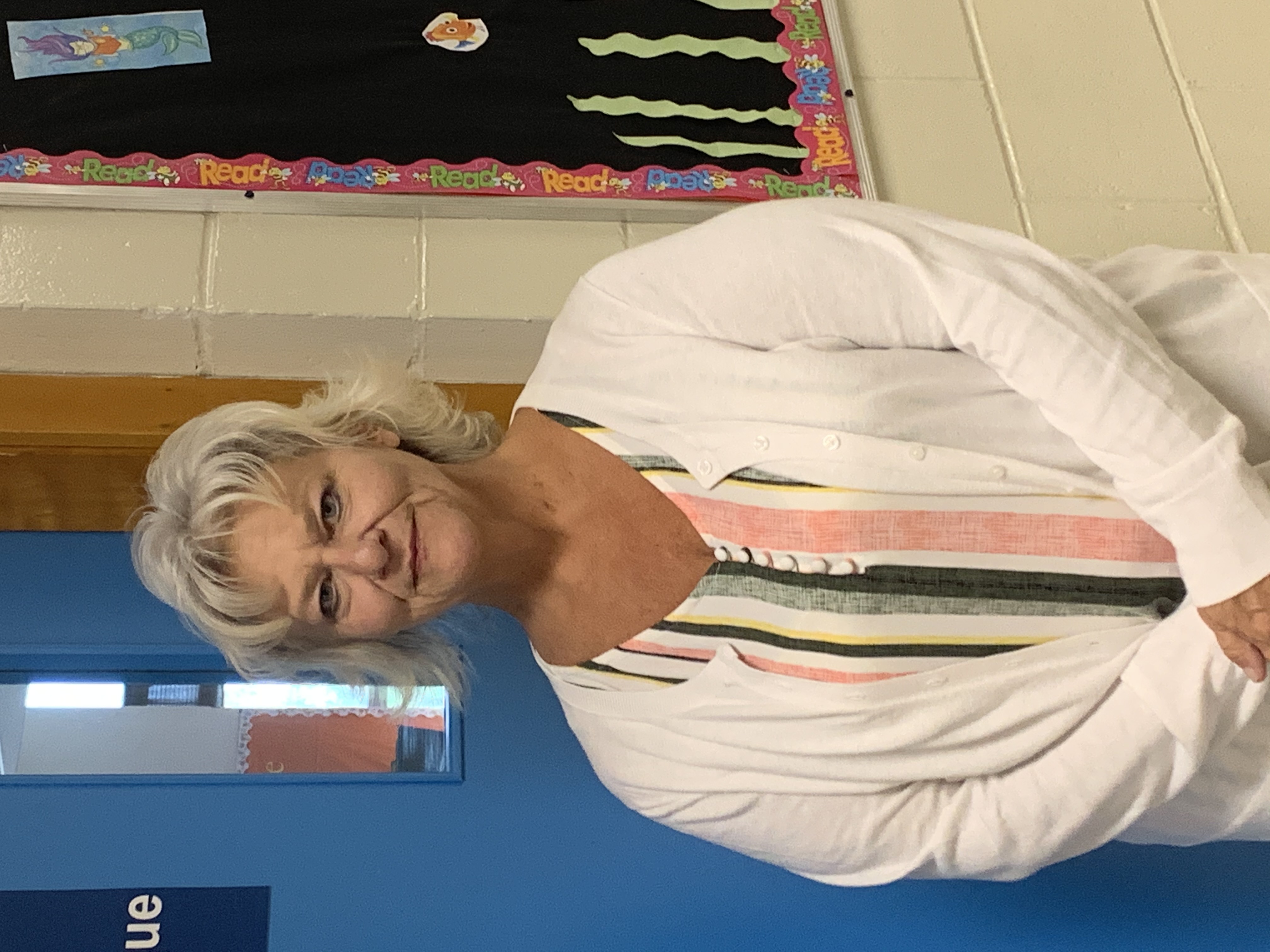 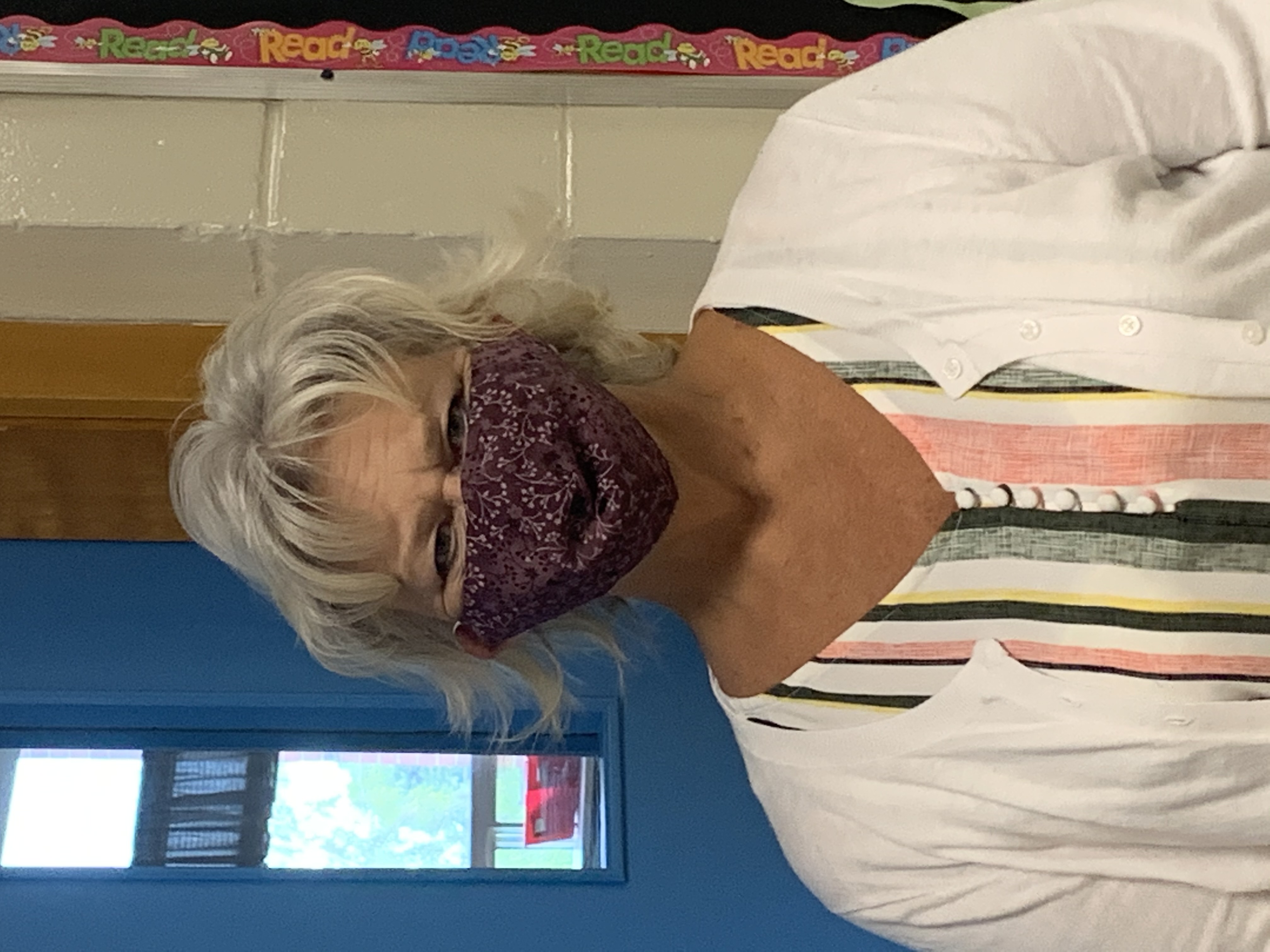 GRADE 5 TEAM
Mrs. Small – Room 206
Mrs. Morris – Room 209
Mme Drillen (FI) – Room 210
Mme Lavoie (FI) – Room 217
Ms. Morgan – Room 218
Mrs. Morris                              Ms. Morgan
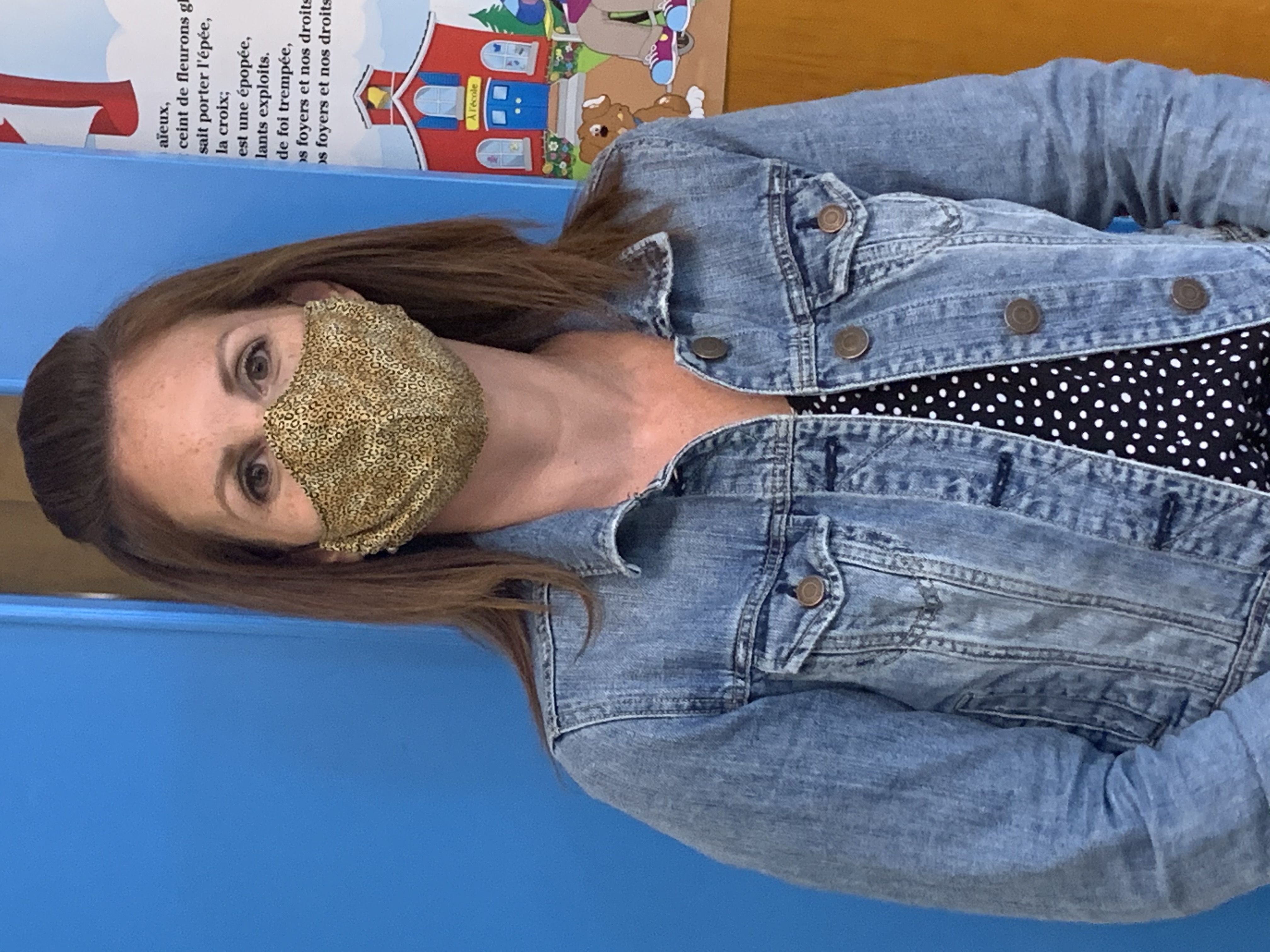 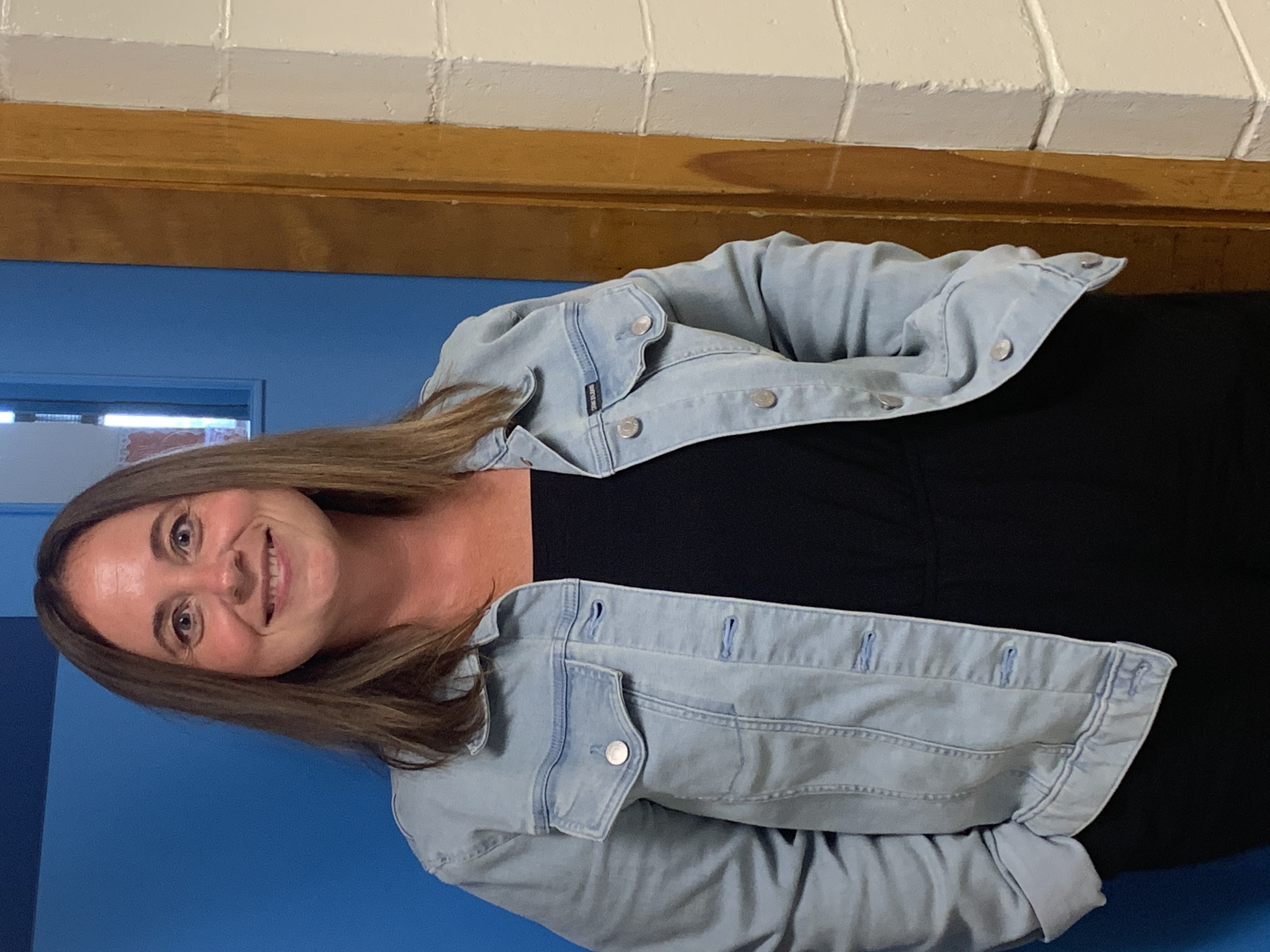 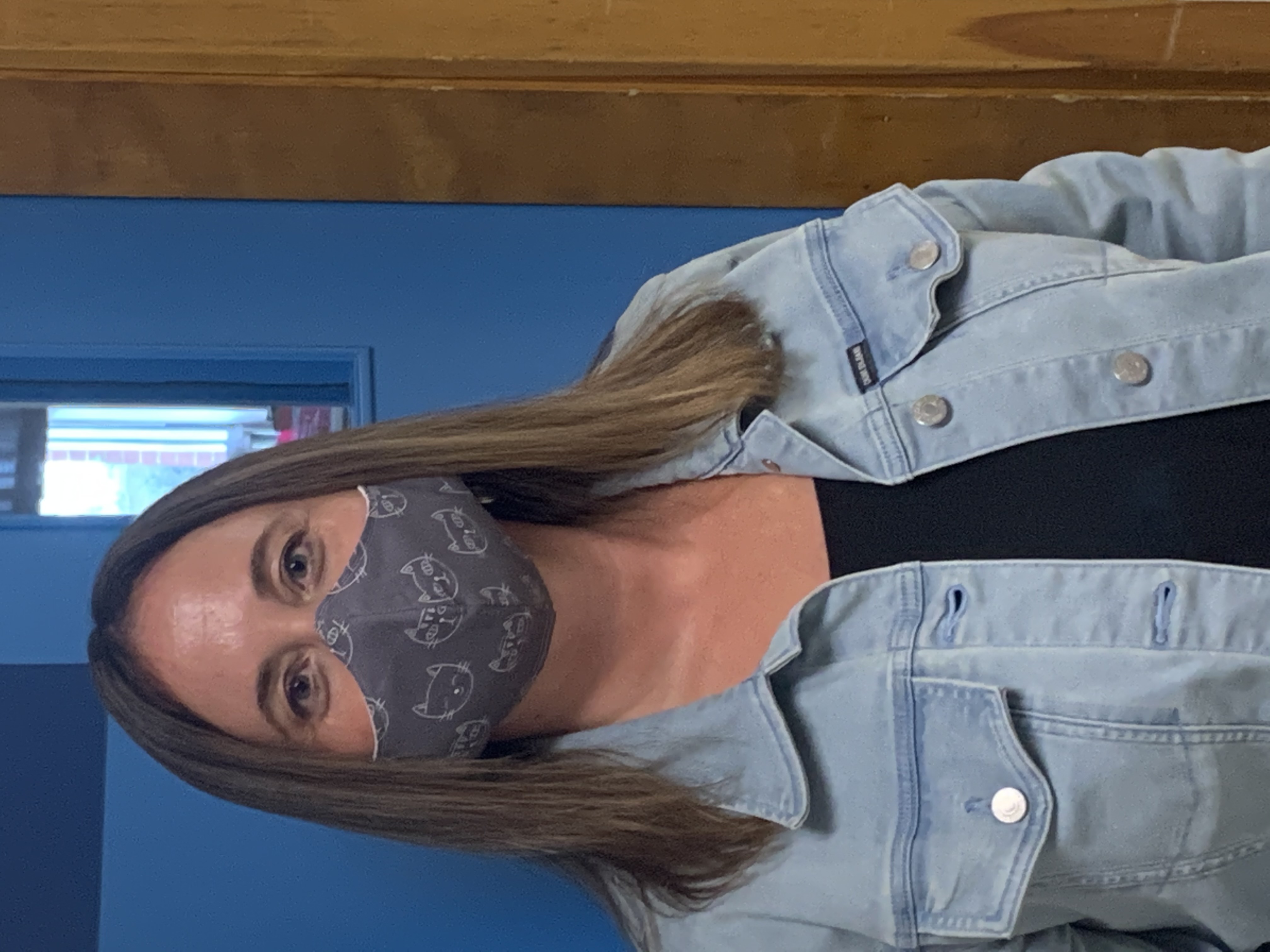 Mrs. Small                               Mme Lavoie
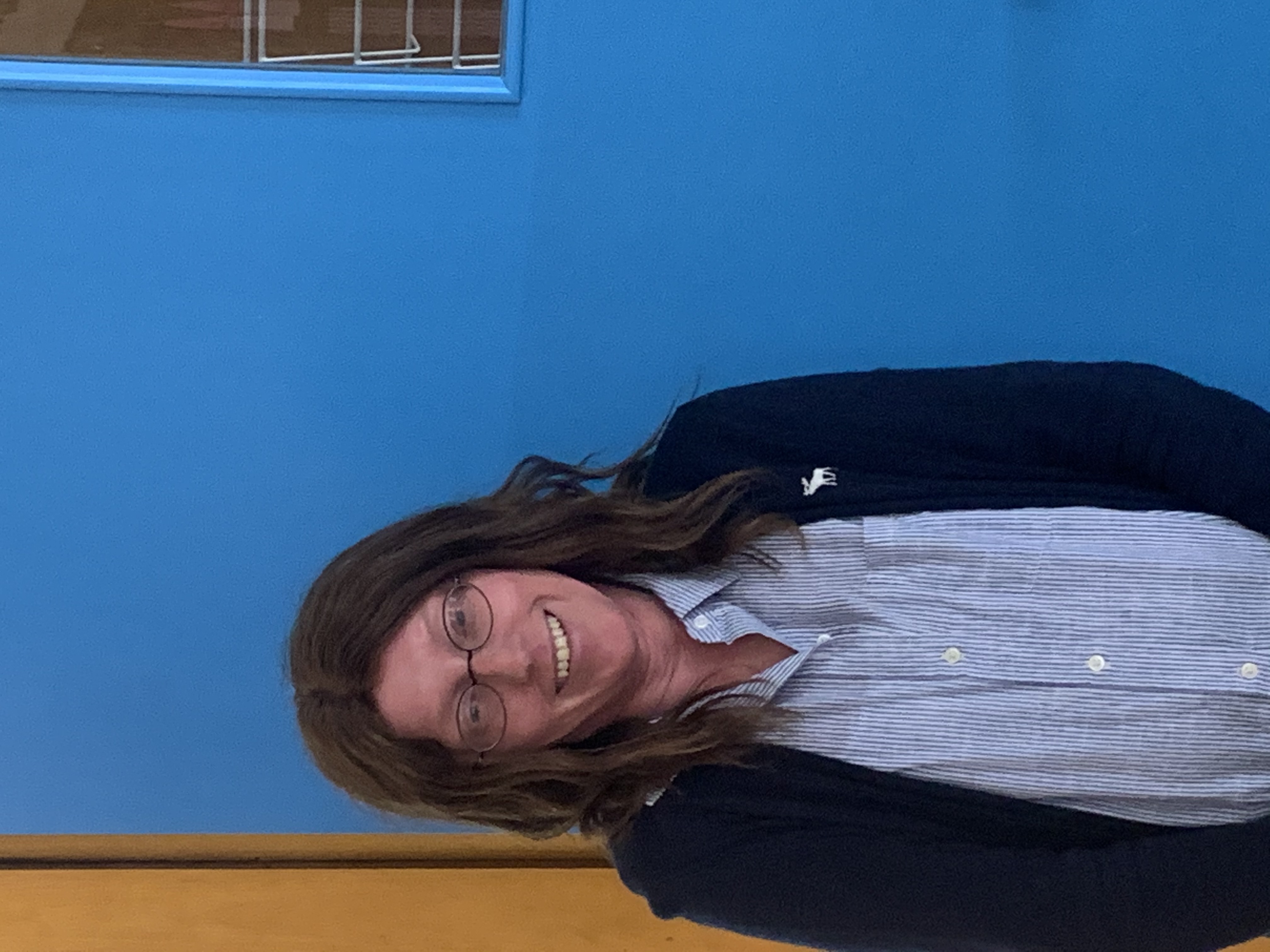 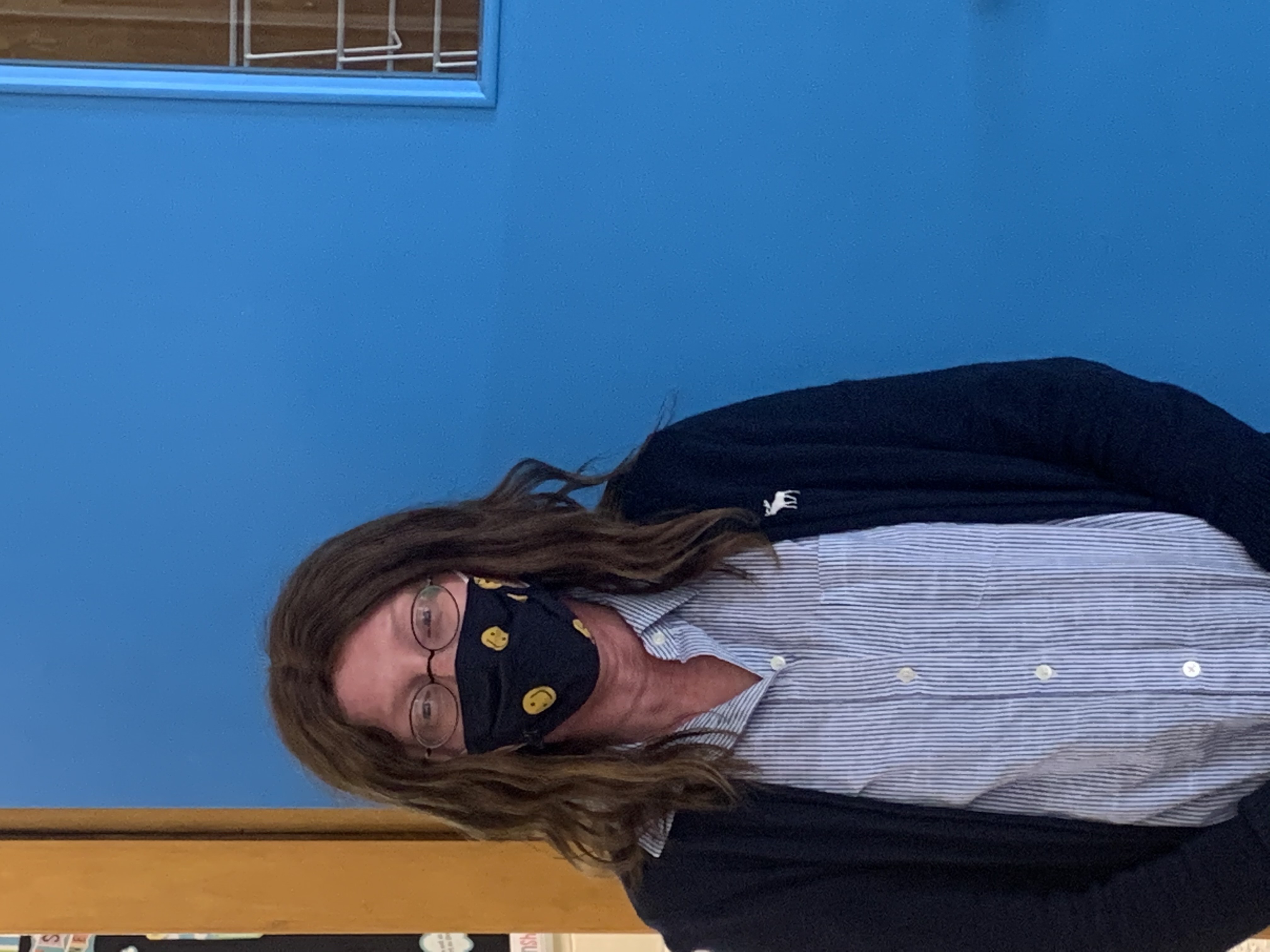 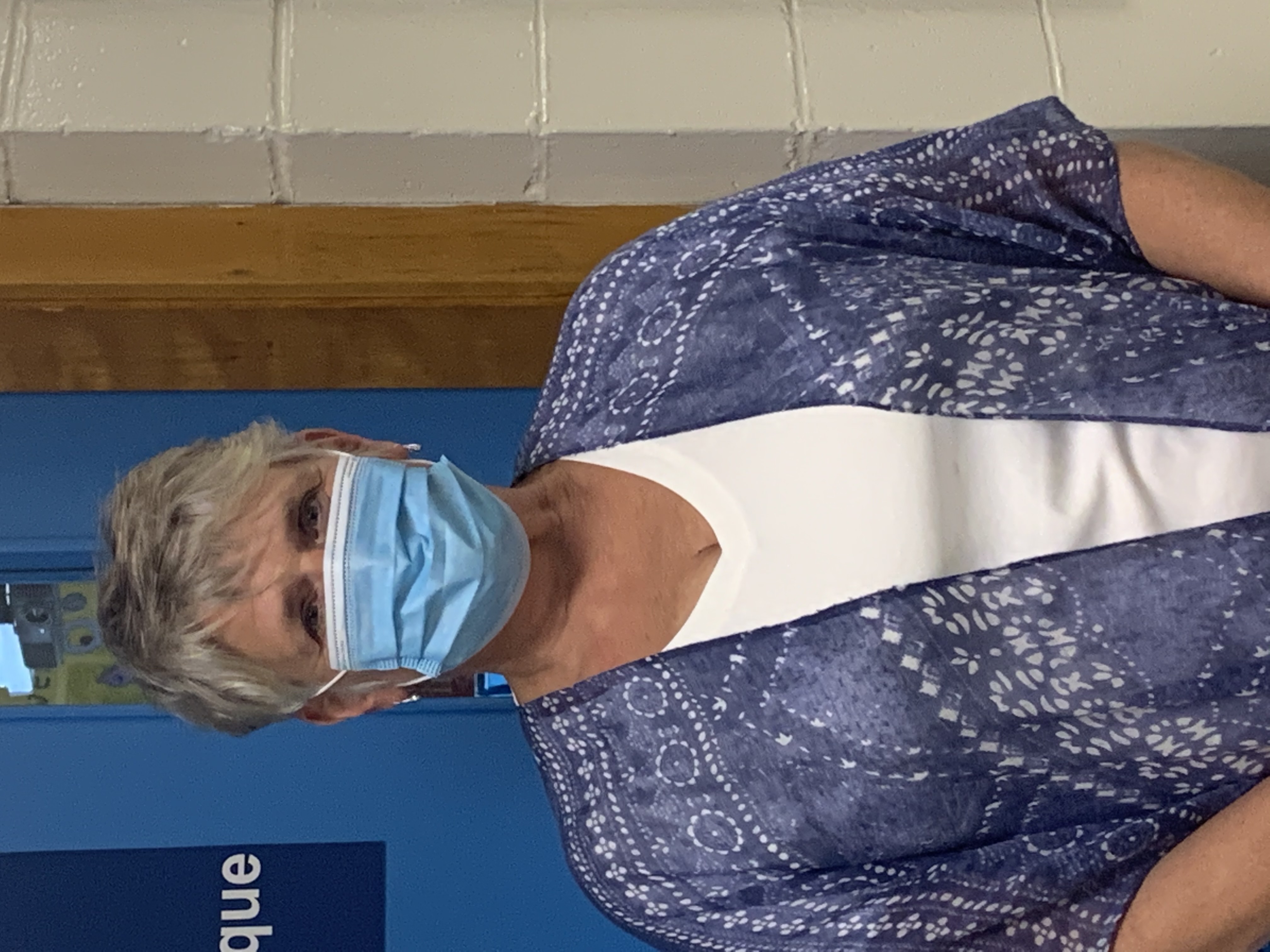 Mme Drillen
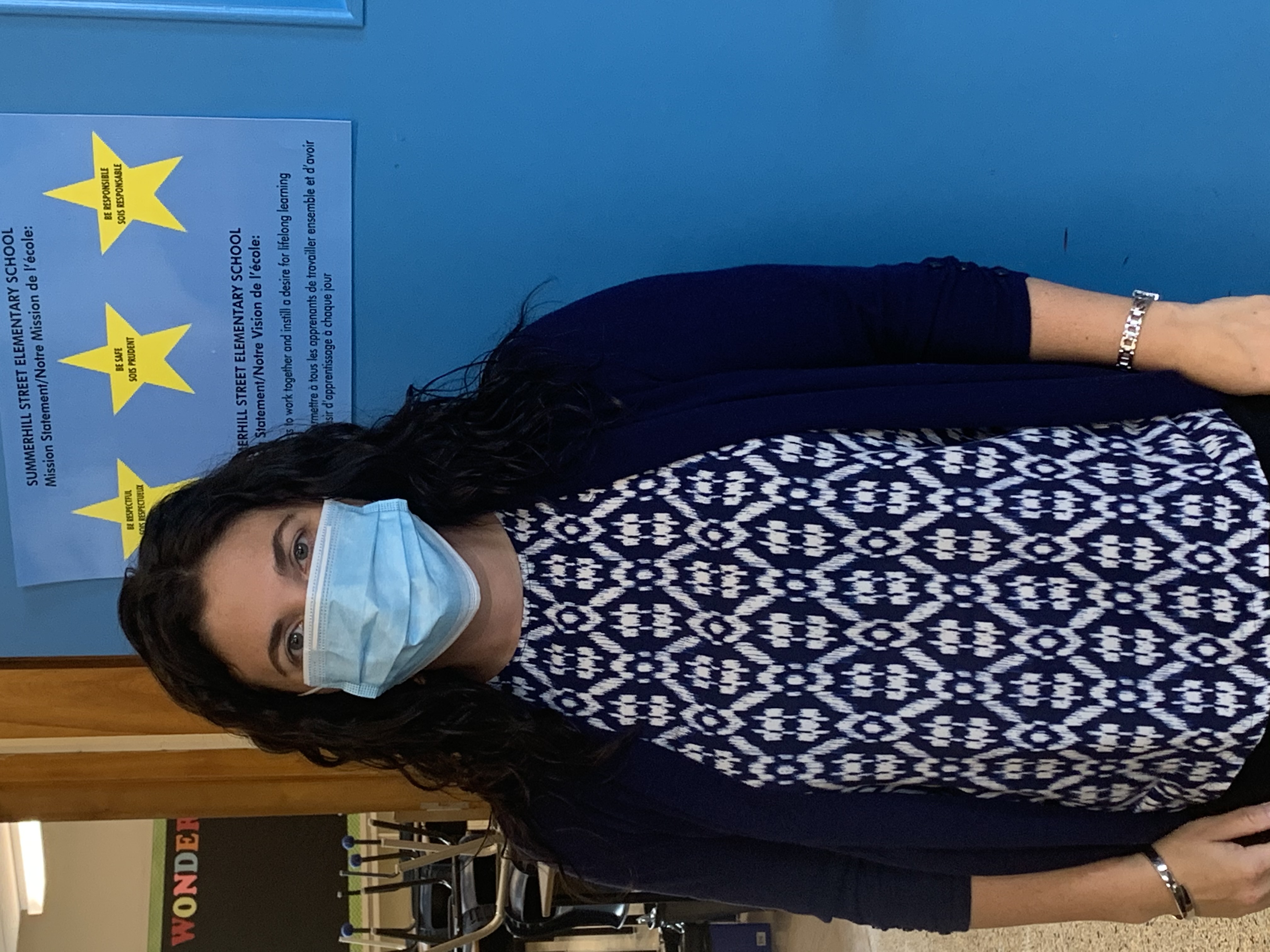 Other members of our team:
Mrs. Keizer (Physical Education)
Mr. Makhot (Music) 
Mrs. Keirstead (Resource) 
Mrs. Voutour – Barton (Guidance)
Mrs. Keizer (Phys. Ed.)              Mr. Makhot (Music)
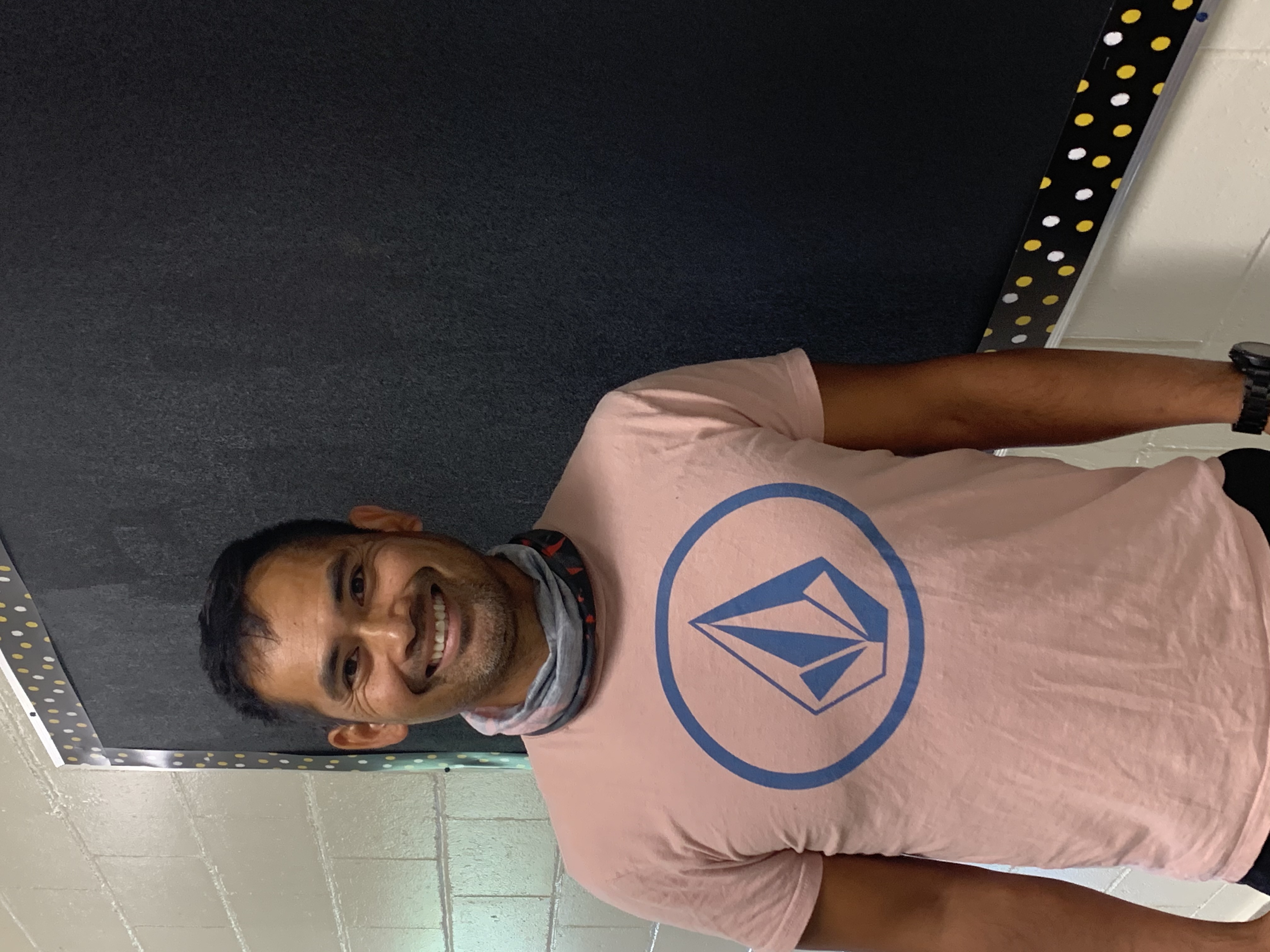 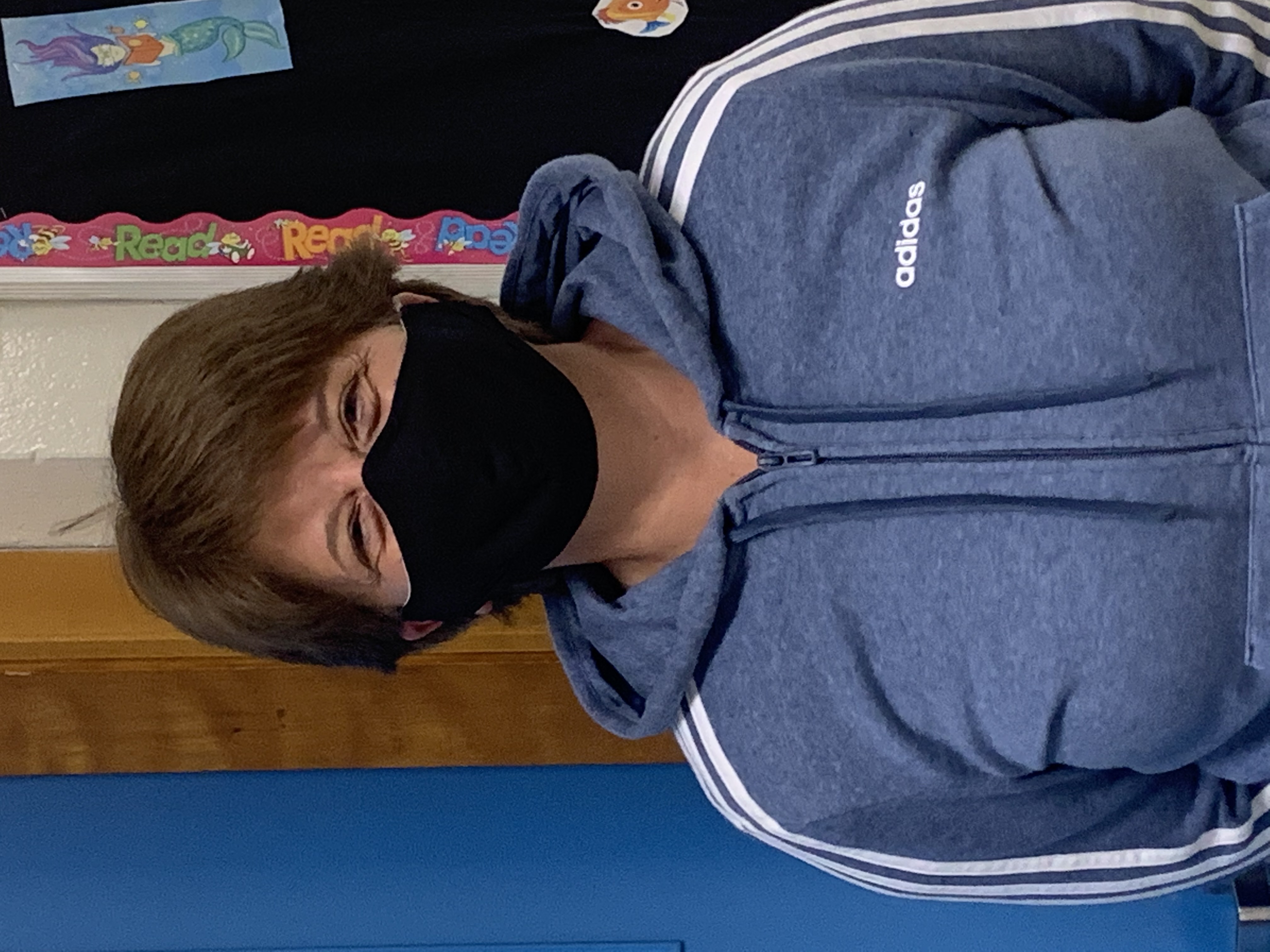 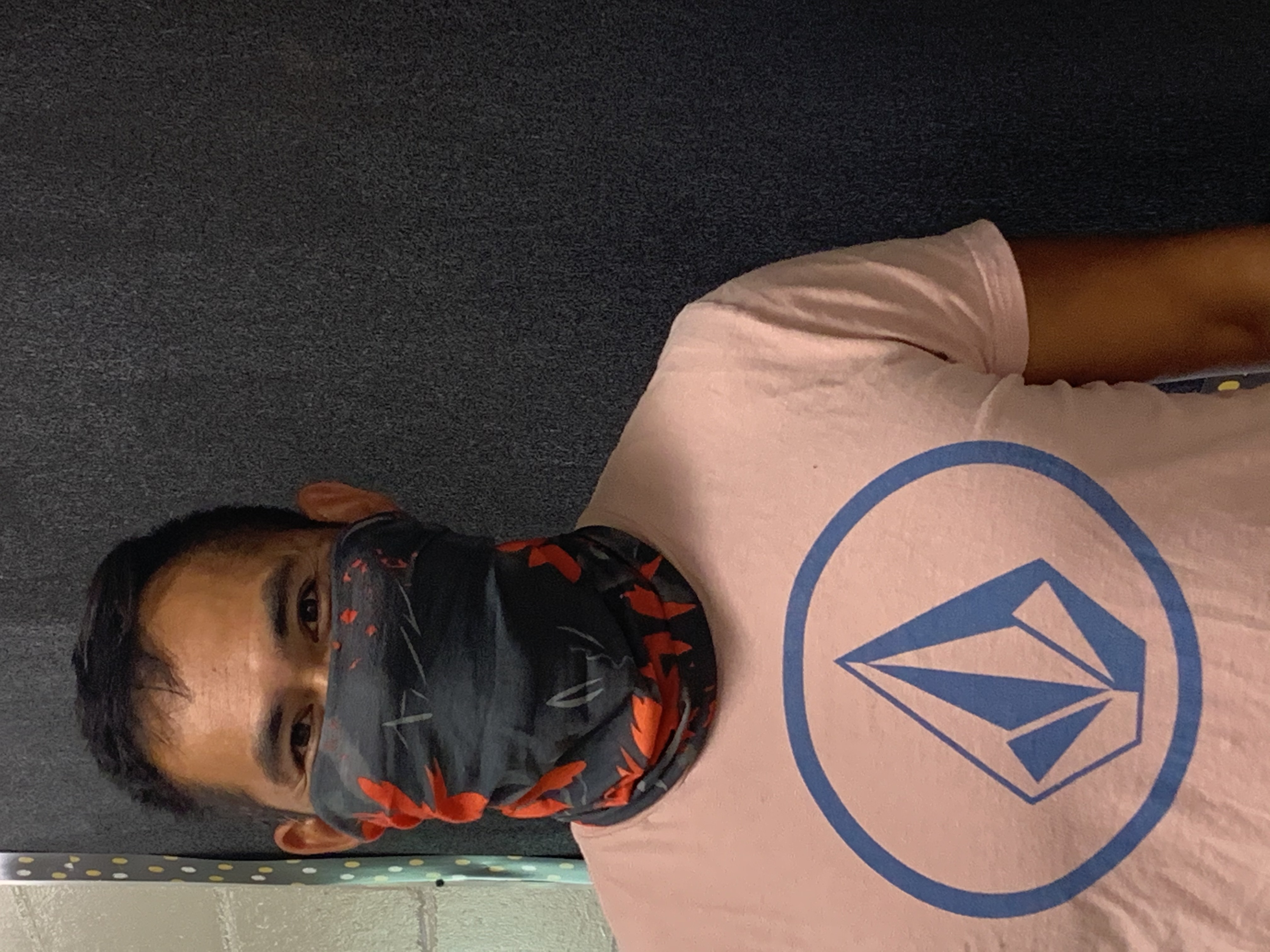 Mrs. Voutour (Guidance/Resource)Mrs. Keirstead (Resource)
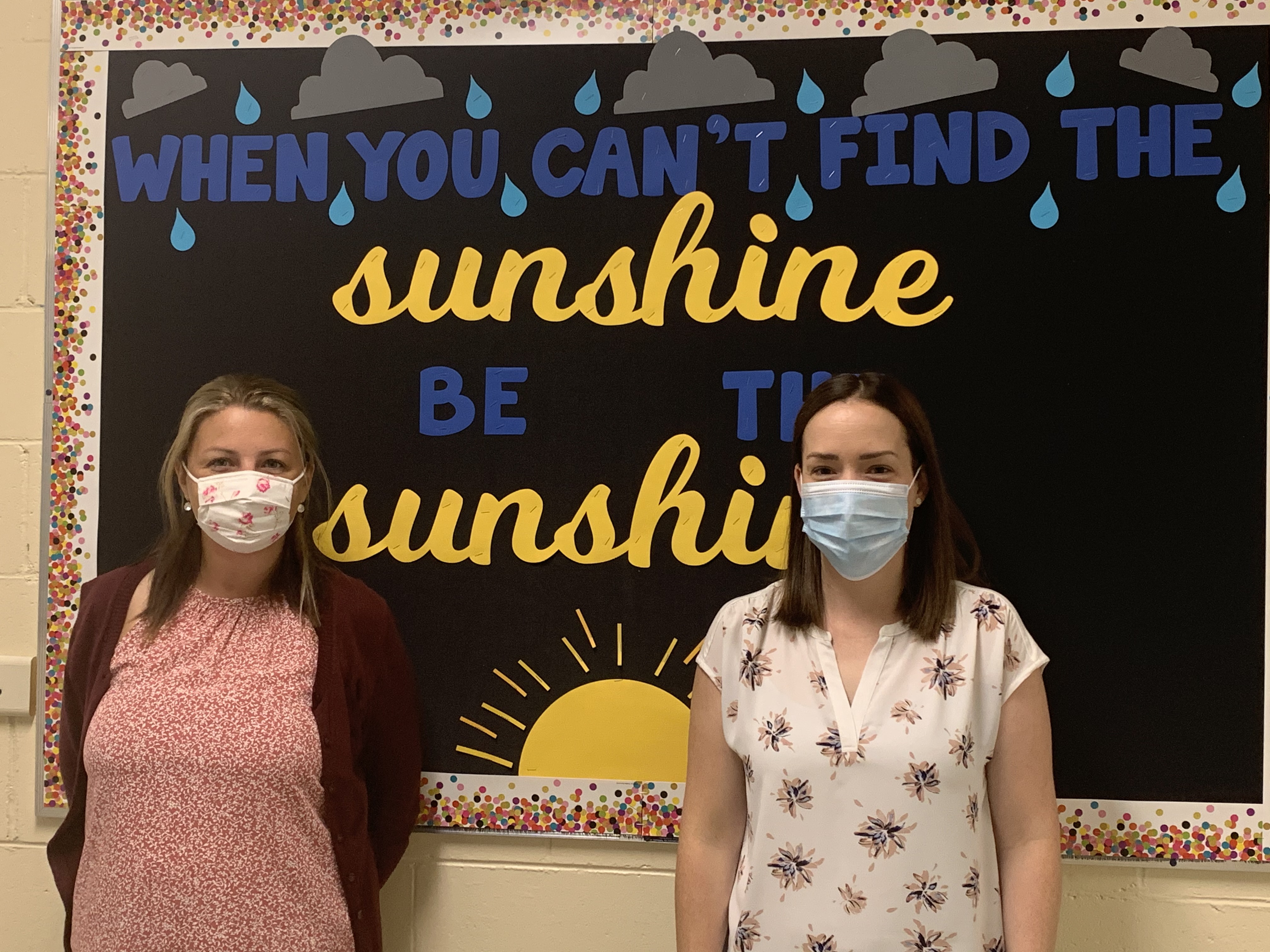 EDUCATIONAL ASSISTANTS AT SUMMERHILL ELEMENTARY SCHOOL
Mrs. Basque                    Mrs. Mersereau
Mrs. Seeley 			Mrs. Pomeroy 
Mrs. Sullivan			Mr. Merlo 
Mrs. St-Hilaire                Mrs. Drummond
Mrs. Taylor                      Mr. Tynes 
Mrs. MacBeth
COMMUNICATION -You should start with your child’s teacher if you have a concern-We do not have agendas this year, please call, write a note or send an email to your child’s teacher for communication
SCHOOL MESSENGER – reminders of upcoming events, school cancellations 


			@SummerhillSt   - Pictures 
                            and highlights of special events
                             and learning in the classroom

SCHOOL WEBSITE 
http://summerhill.nbed.nb.ca - Documents, newsletters, School Improvement plan, more information about our school
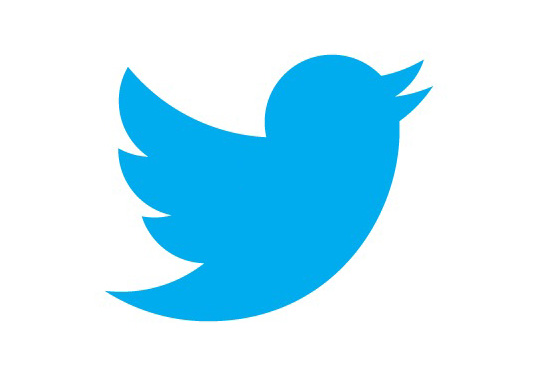 SCHOOL CASH ONLINE AND BUSES
Mrs. Myrie – Will sign you up for CASH online

Will also help you with your child’s bus if you need help.
          Please also check the Anglophone School District West website
Hours of Instruction
**Supervision for bus students begins at approximately 7:40 am, upon the arrival of the first bus**

Monday, Tuesday, Wednesday and Thursday 

7:40 – 8:15 – Bus students arrive
8:05 – 8:20 – Walking students or students getting dropped off arrive at front door 
8:20 am    -      Entrance Bell/Class Begins

***Walkers/Students getting picked up LEAVE the classroom at 2:55, then the Bus Students. Bus departure time is 3:05. 
 
Friday – Dismissal at 12:00 (Walkers/Students getting picked up leave classroom at 11:55).
PICK UP AND DROP OFF
We have a very busy school with over 250 students and approx. 25 staff
There are 8 – 10 busses coming in and out 
Drop off starts at 8:05 a.m. 
Please use parent drop off lane (front of building)
Please do not drive through the Bus Loading Zone at any time 
For pick up, please wait in the parking lot. Students will be coming out the front door and lining up on pavement
Check call the office ahead of time if you are coming early to pick your child up
RULES TO FOLLOW:
Allergy Alert – Peanut – free / scent – free

If students pack toys or technology in book bags – they must keep them there throughout the day

Personal cell phones/Ipads – should not be used in the school day
Everyone will receive a postcard copy of this with the School Handbook!
We need to make the positives so loud that the negative becomes almost impossible to hear. 

George Couros